«россия –родина моя !»
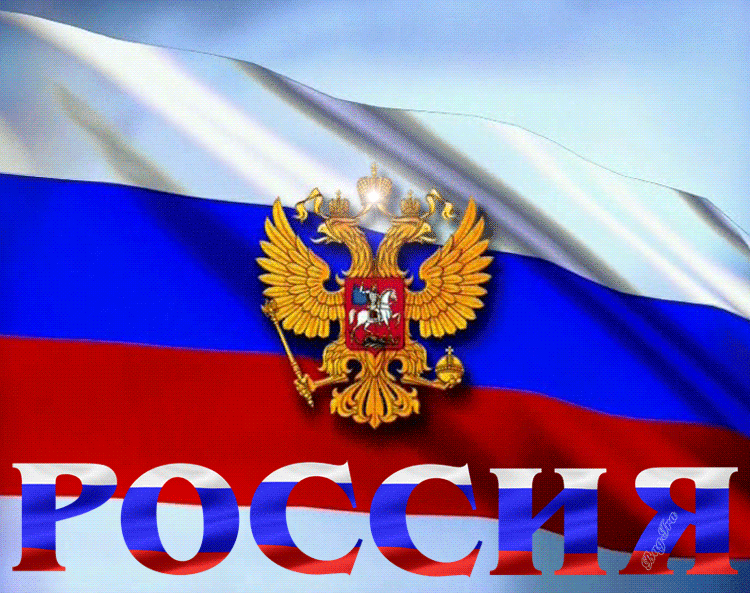 посвящено «Дню россии»цель: воспитание чувства патриотизма у детей.
Подготовили:  воспитатель
Пасканова Ирина Васильевна

2024 год
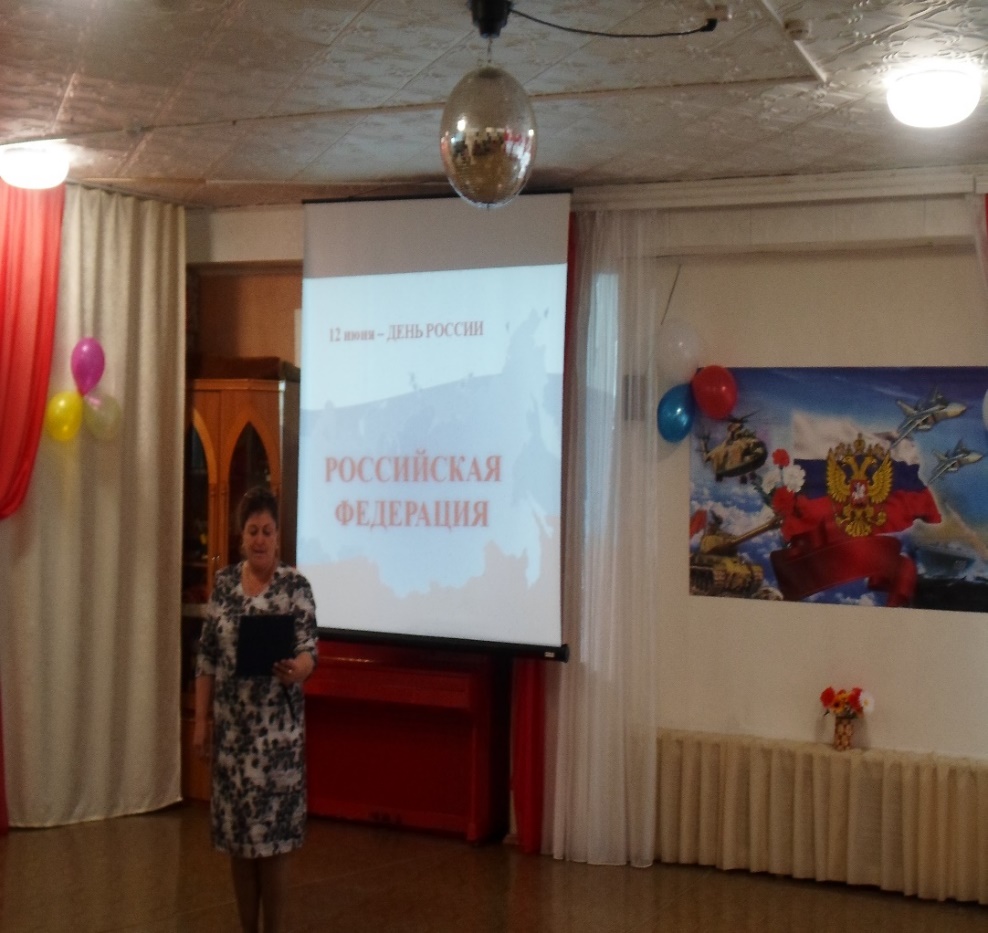 11июня в нашем детком саду «Красная шапочка» проходило мероприятие, посвященное «Дню России».Оно проходило в форме познавательной игры. Игра проходила по станциям, на каждой станции детям были заданы вопросы или выполнялись задания.
По станциям дети перемещались на веселом паровозике
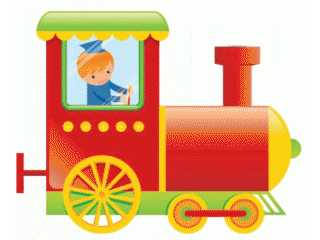 1 СТАНЦИЯ
«Флаг, герб, гимн РОССИИ
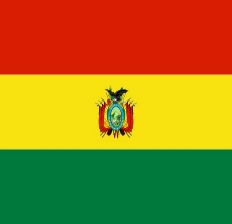 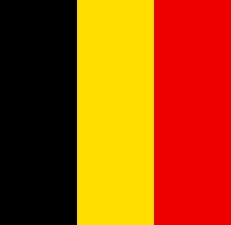 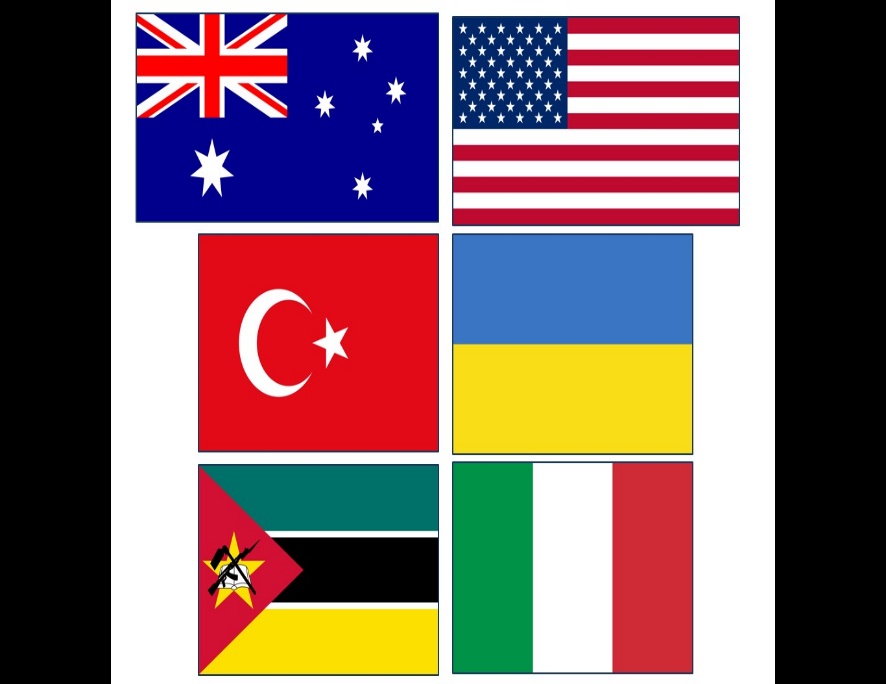 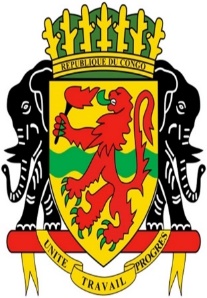 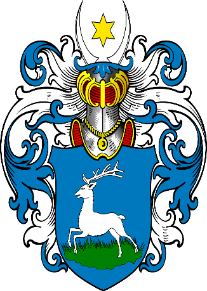 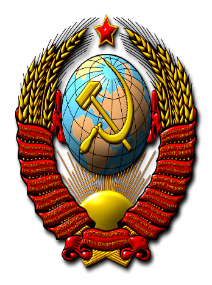 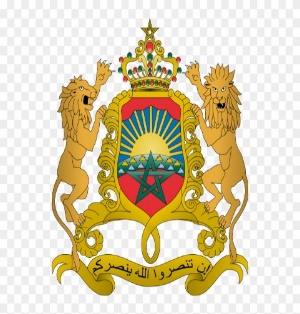 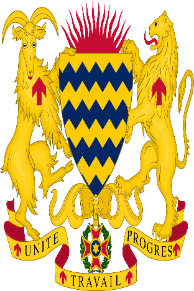 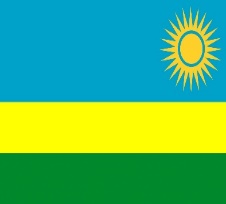 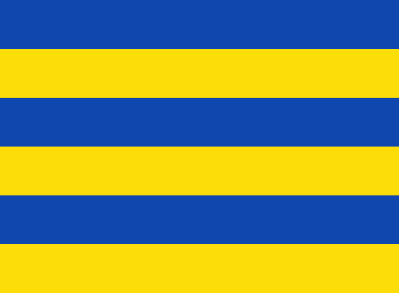 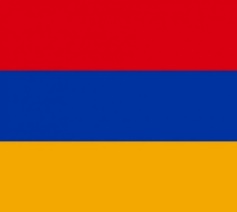 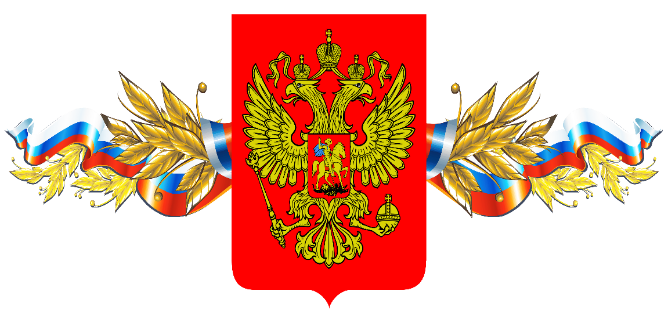 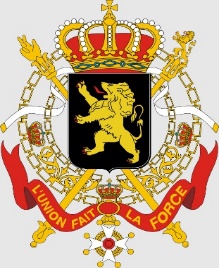 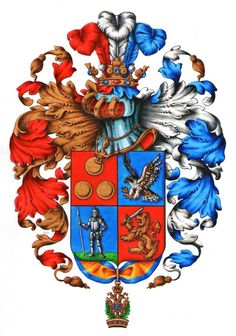 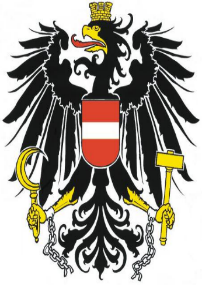 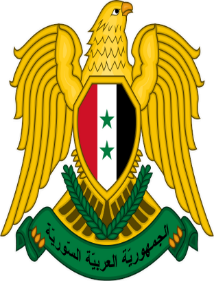 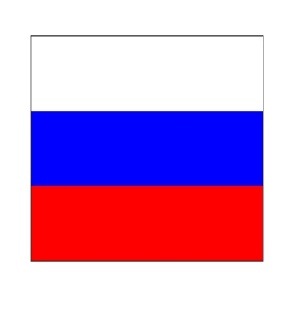 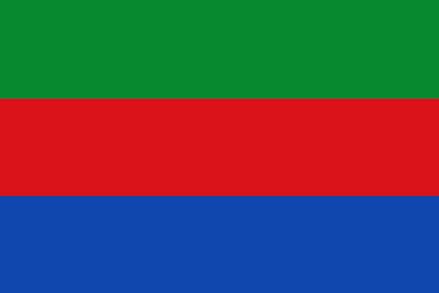 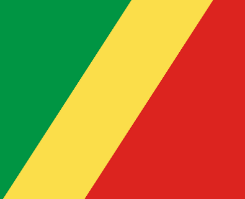 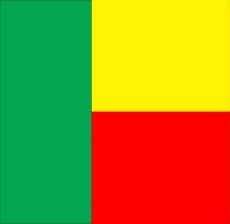 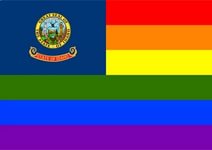 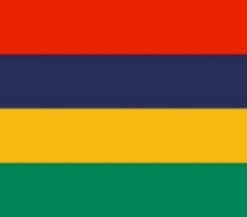 На этой станции дети должны были
 найти российскую 
символику и рассказать о ней.
2 станция «Русские народные игры»
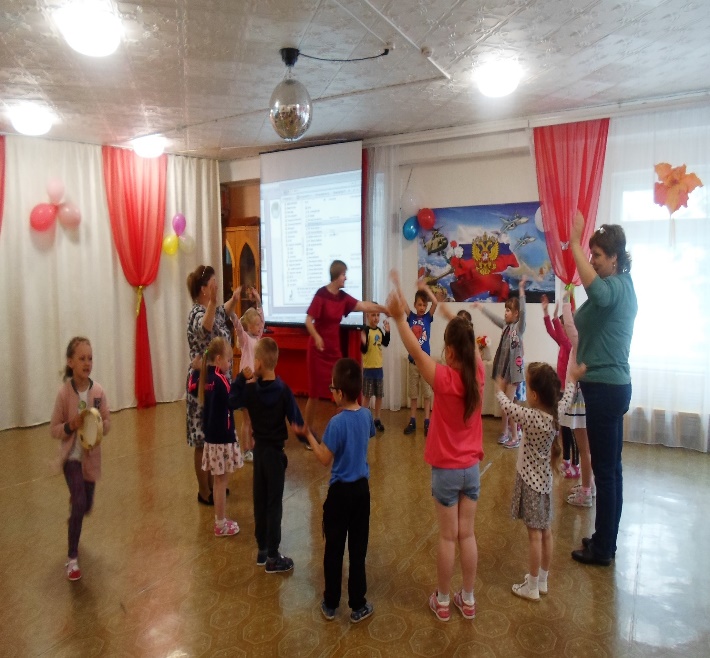 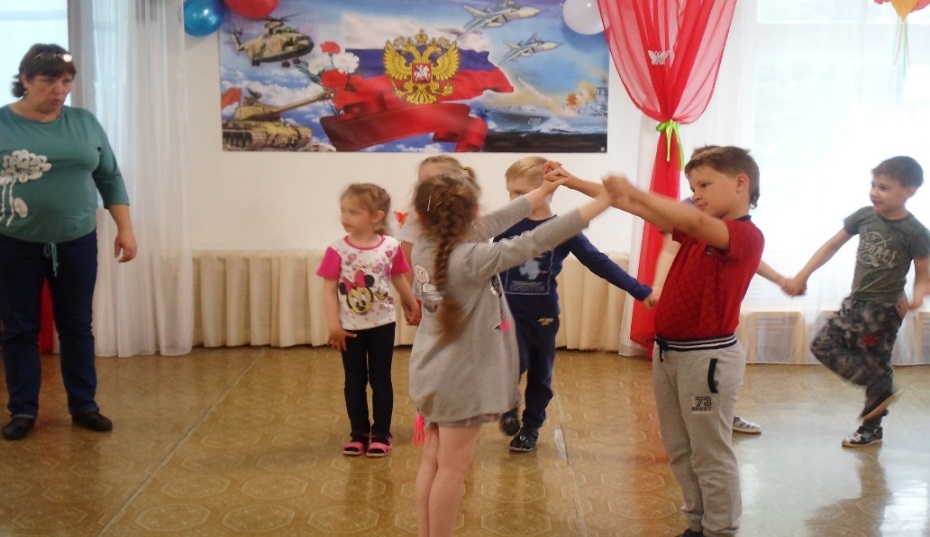 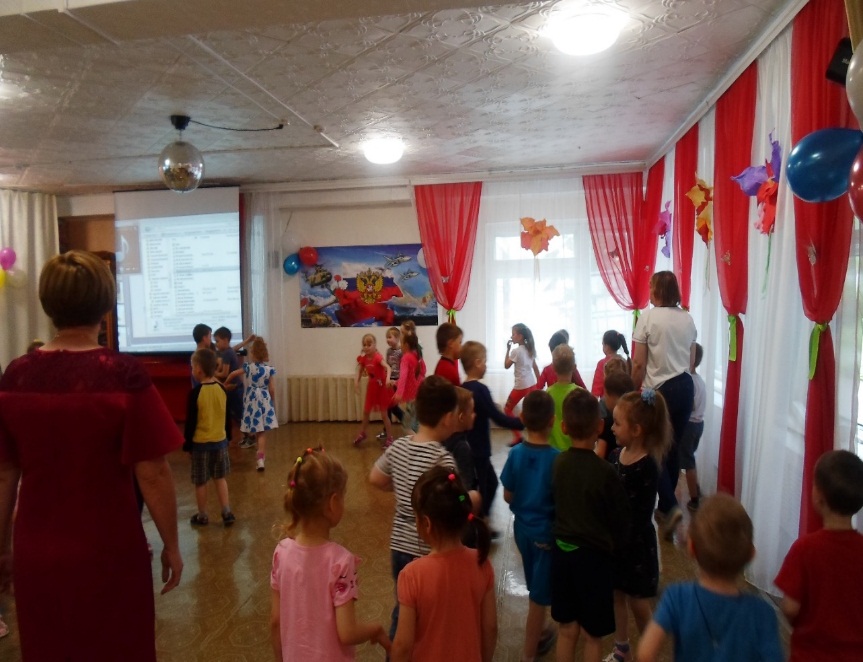 «Гори, гори ясно!»
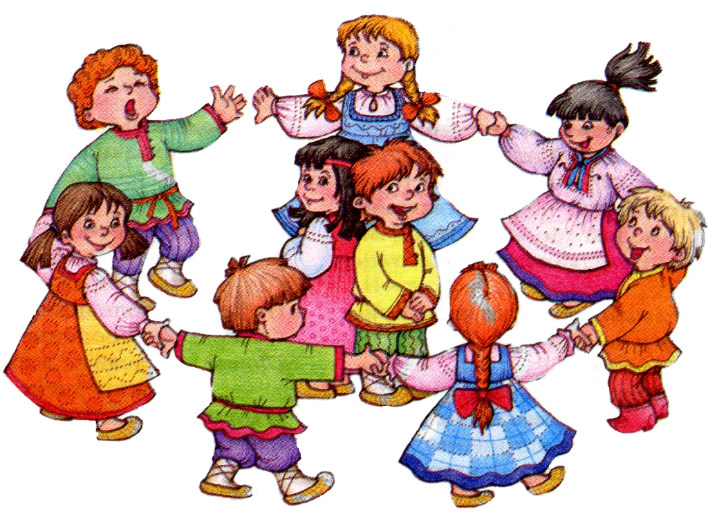 «Золотые ворота»
«Шел козел по лесу»
Станции «Русское народное устное            творчество»
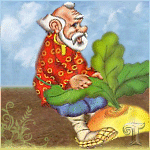 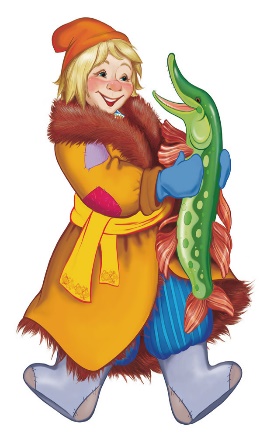 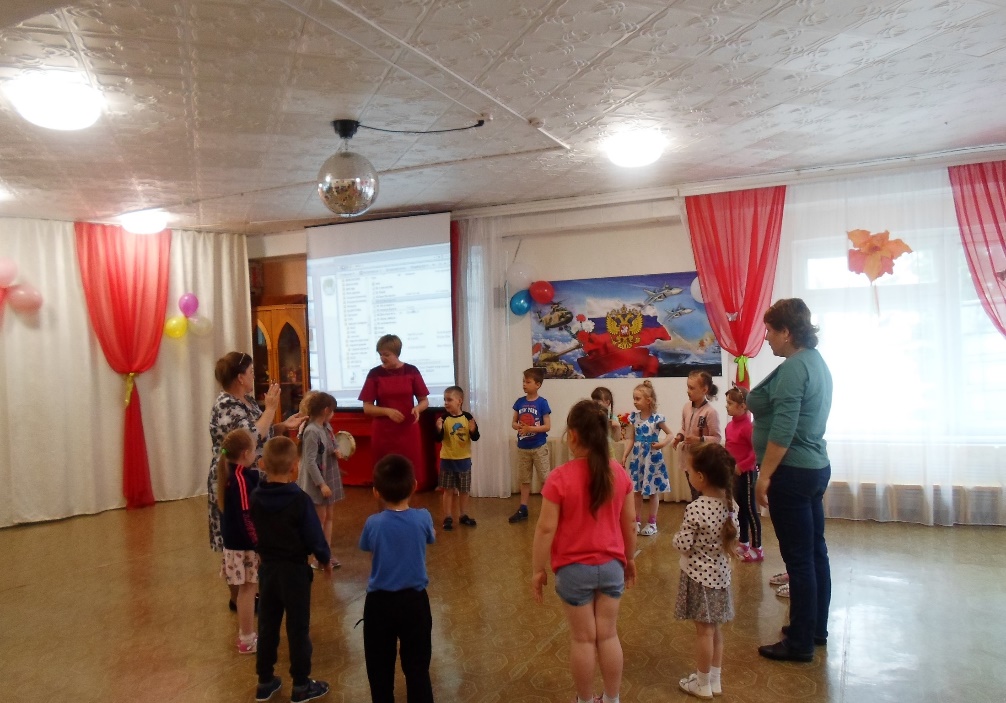 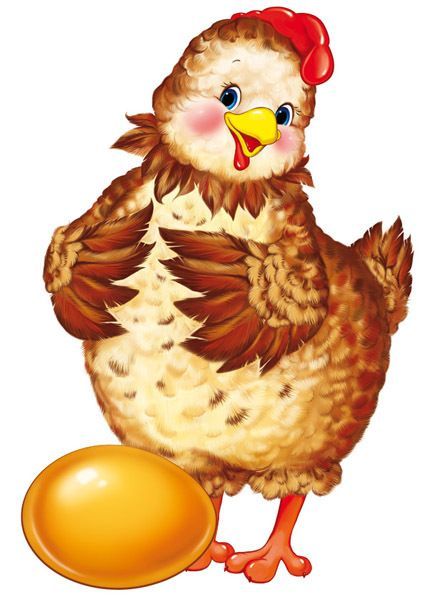 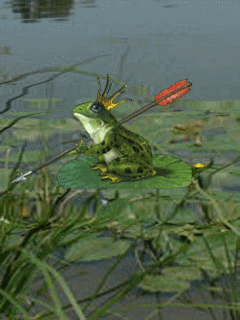 На этой станции дети рассказывали пословицы, сказки,
 отгадывали загадки.
Станция «Русские народные песни»
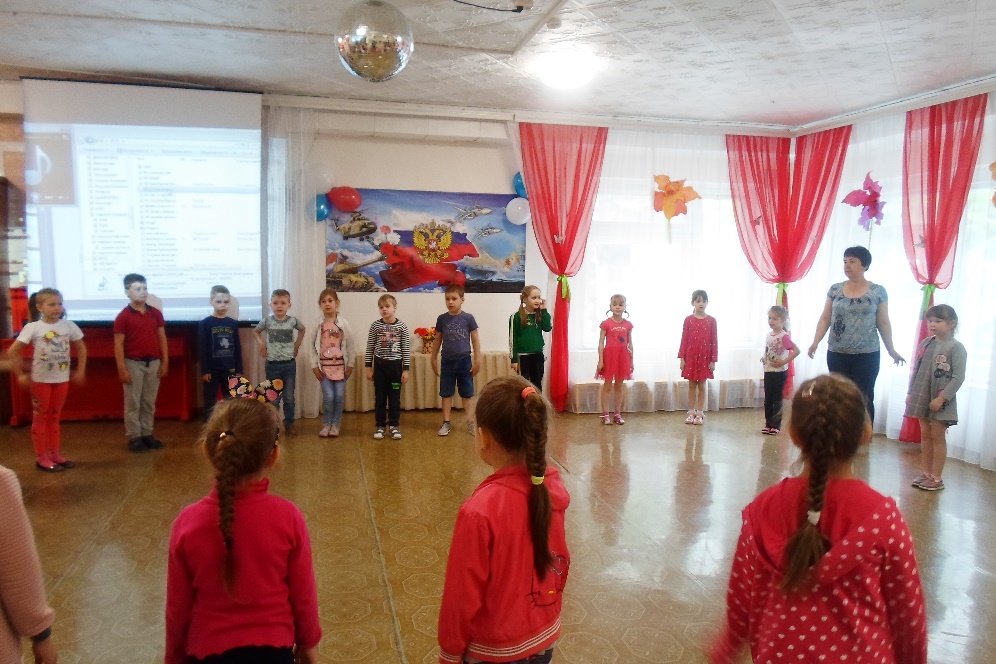 Русская народная песня «жили у бабуси»
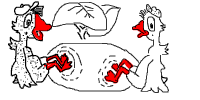 Станция « Самые знаменитые русские люди»
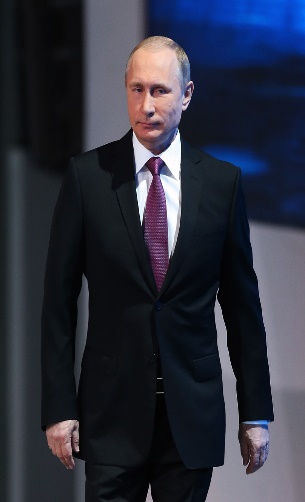 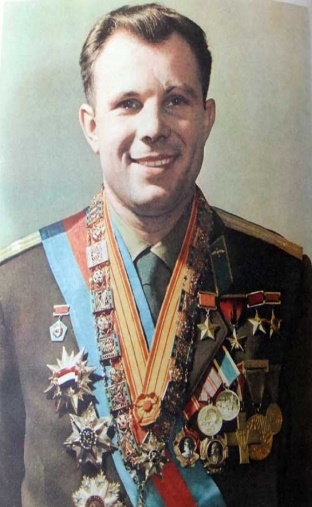 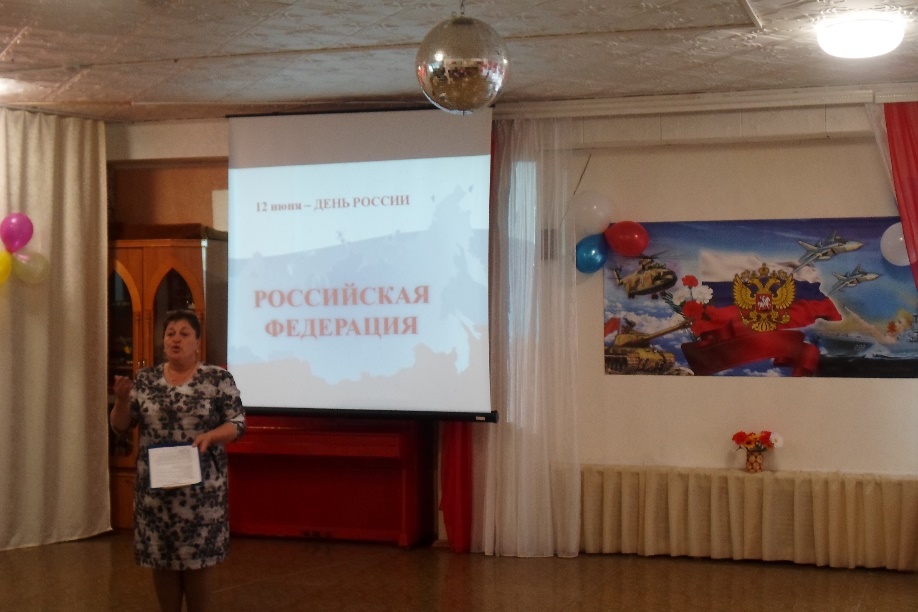 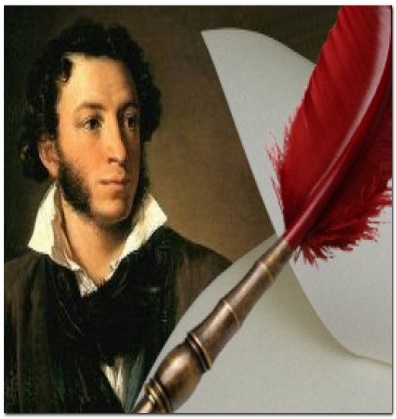 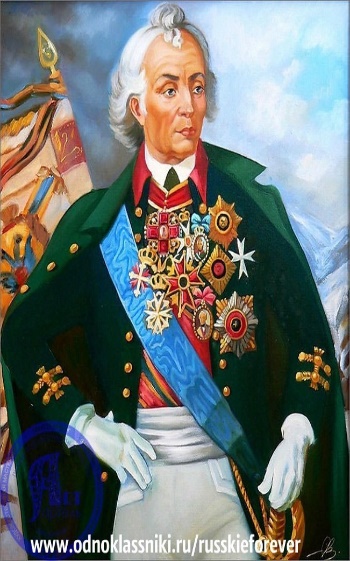 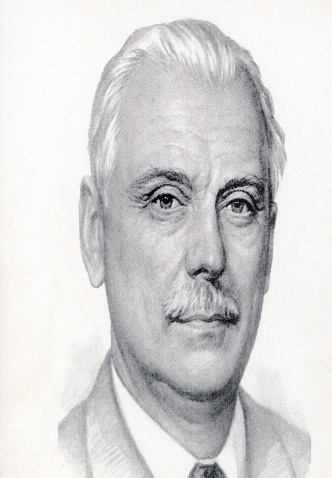 По заданиям воспитателя на последней станции ребята 
должны были назвать знаменитых во всем мире русских людей.
Спасибо за внимание!
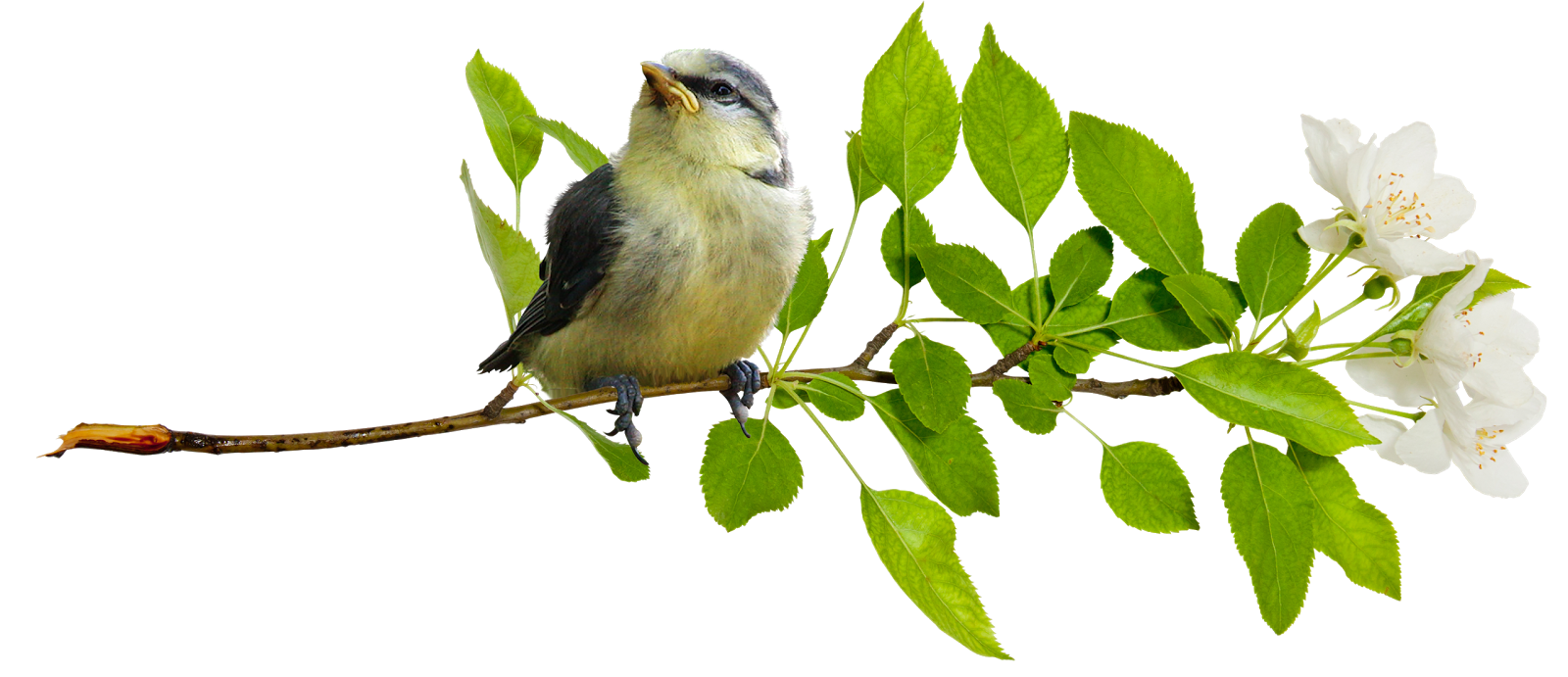